ONLINE MODESTY SPINNER
E-safety
INSTRUCTIONS FOR SECRETARIES:

Print out this slide (or the next one)
Place a pen/ pencil on the centre
Spin the pen/pencil
Nasirat discuss whichever topic it lands on and share their views; secretaries should facilitate and monitor these discussions.
Modesty Online
Cyber-bullying
Social Media
Online Security
Privacy Online
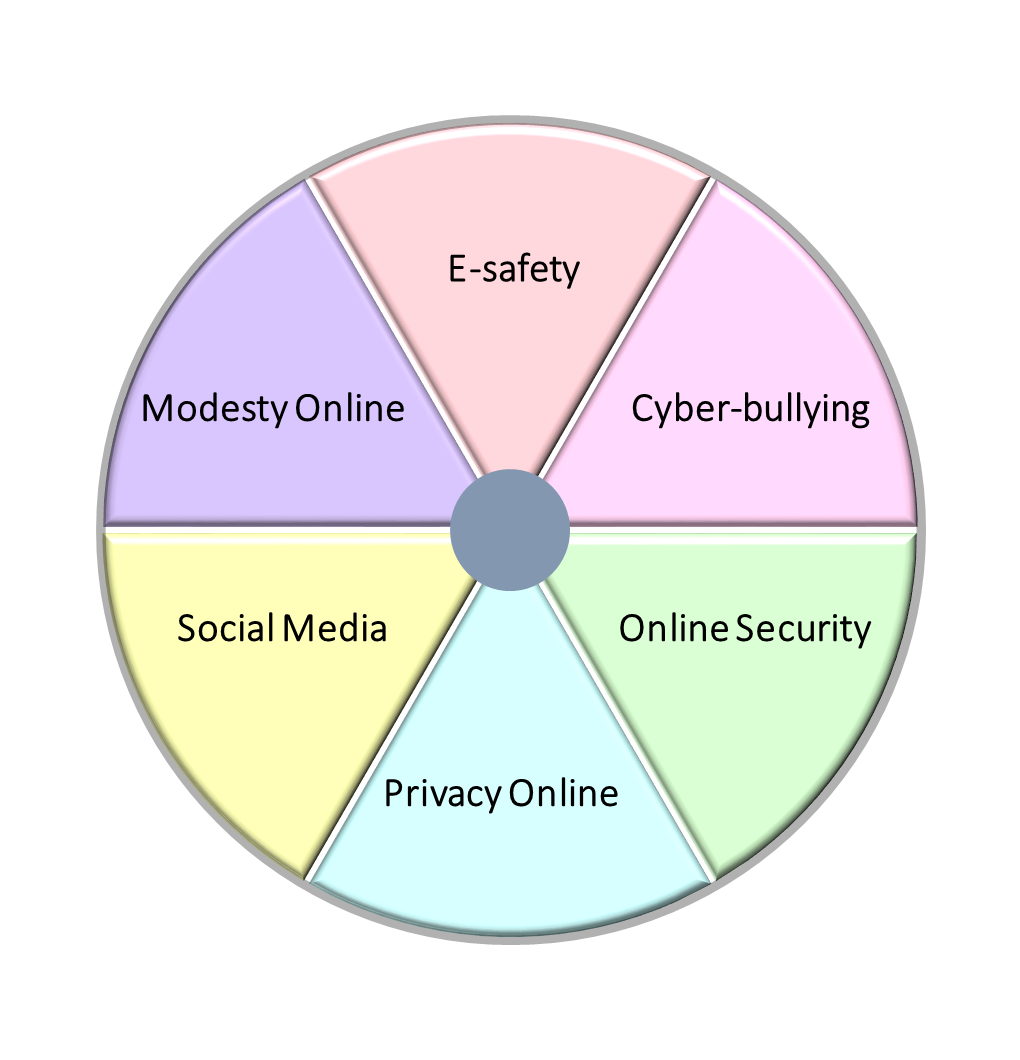